Multiplication of Complex Numbers
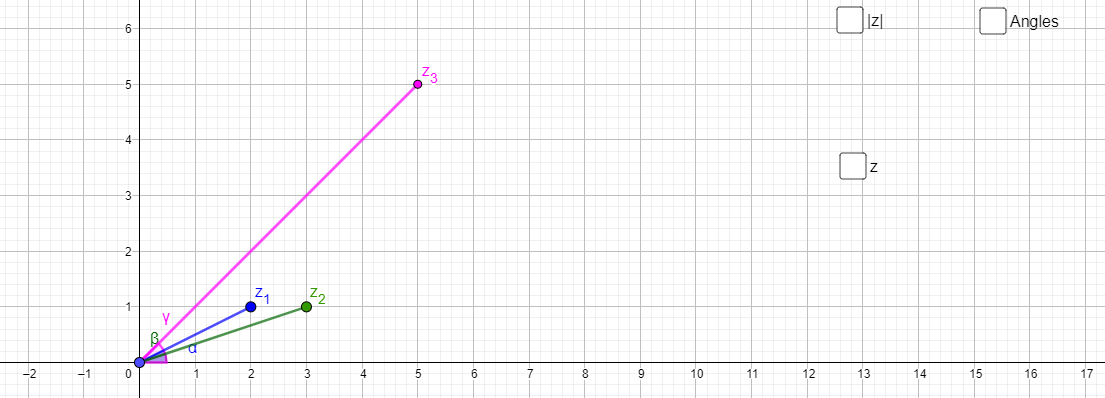 From Rectangular Form to Polar Form
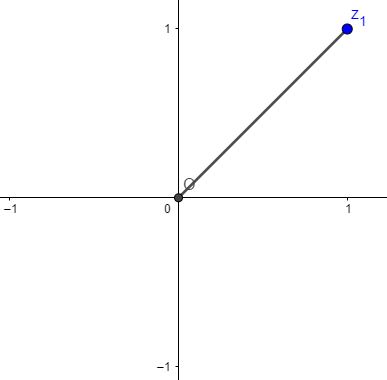 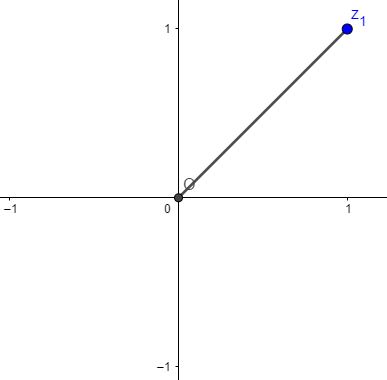 Multiplication of Complex Numbers
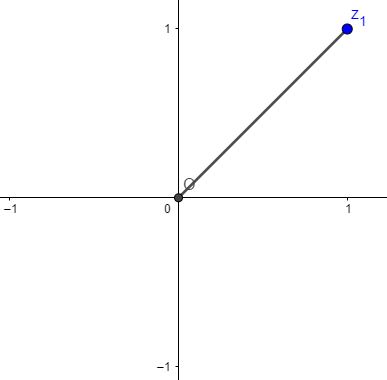